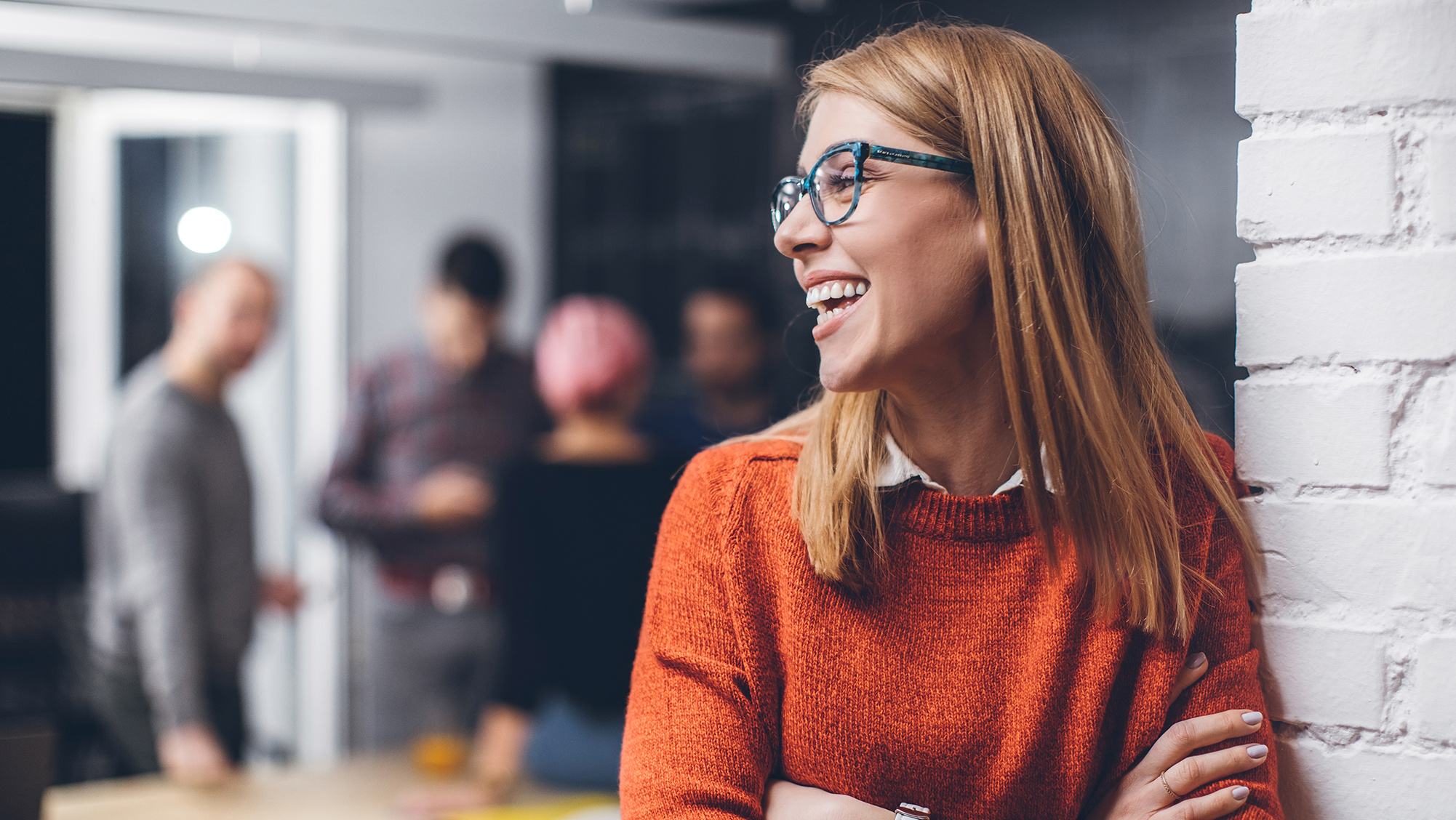 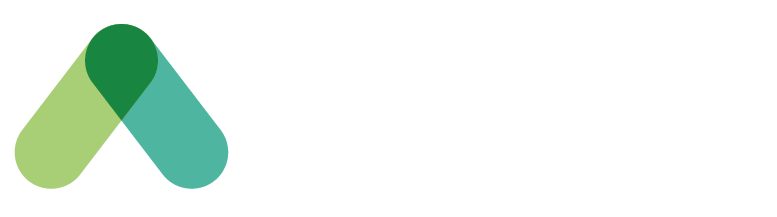 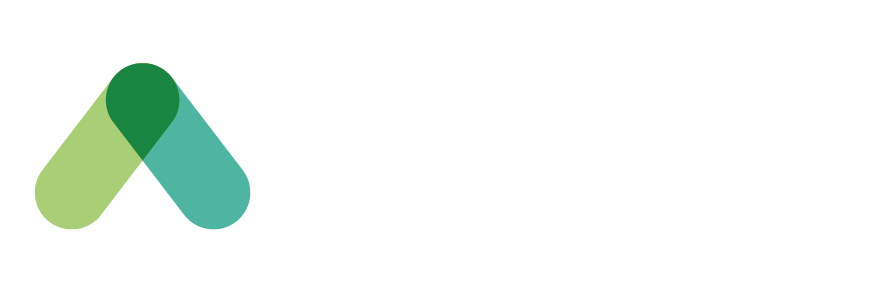 Community norms for the new workplace Normes communautaires pour le nouveau milieu de travail
COMING SOON / À VENIR 

Version 1
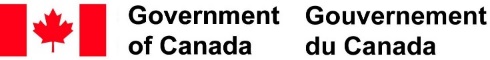 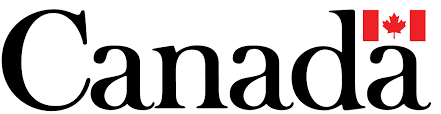